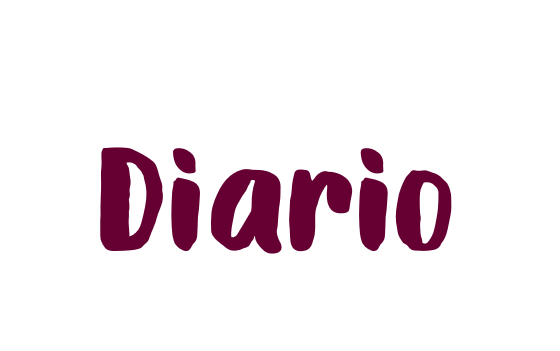 Jardín de Niños ¨María L. Pérez de Arreola
Maestra practicante: Dennise Arizpe Mesquitic
3° A
Jueves 8 de Octubre del 2020
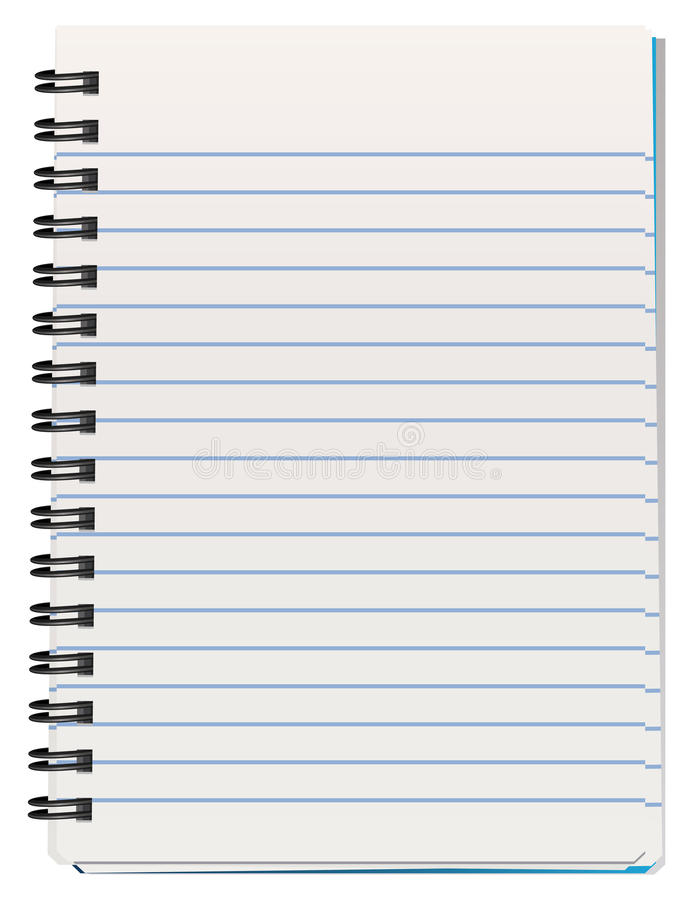 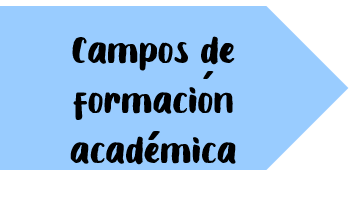 Lenguaje y comunicación:
Pensamiento matemático:
Exploración del mundo:
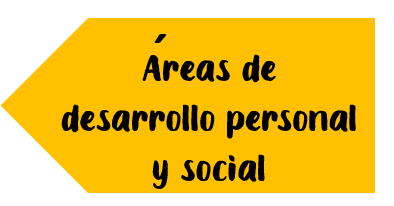 Artes:
Educación Socioemocional:
Educación física:
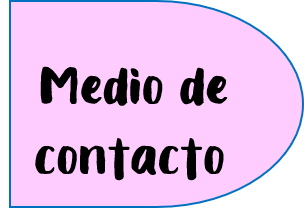 WhatsApp
      Facebook
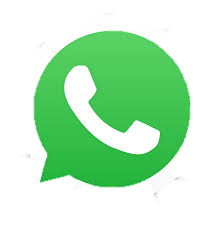 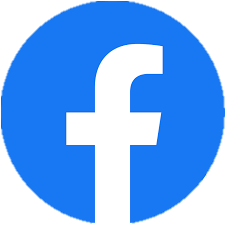 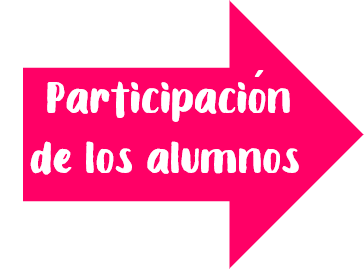 24 alumnos que asistieron a clase virtual.
28 alumnos entregaron evidencias
3 no se reportaron
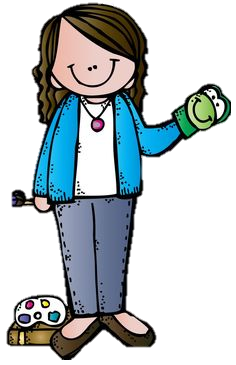 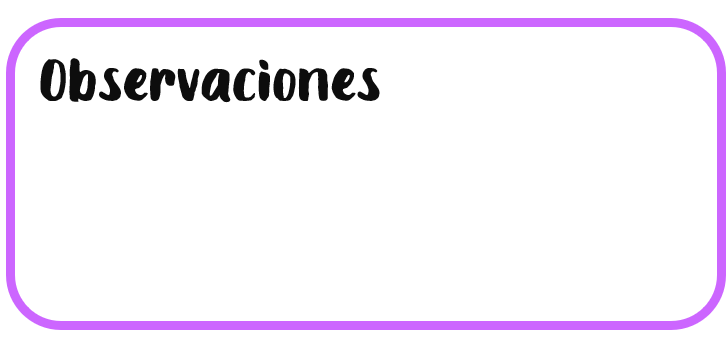 Se realizo una transmisión en vivo a las 9:00 a.m. a la cual asistieron 24 niños, uno de los niños que no se reporto tiene justificante médico. La clase duro 30 minutos y se vio buena participación.
Descripción de la clase y evidencias:
El día jueves 8 de octubre se inicio una transmisión en vivo, la asistencia como siempre es por medio de comentarios que se realizan al entrar a esta. 
Se retroalimentaron los aprendizajes de lenguaje y pensamiento matemático que se observaron en la programación, se comenzó con la realización de una limonada y al momento de hacerla juntos íbamos contando las cantidades de los vasos de agua, limón y cucharadas de azúcar y de actividad de seguimiento fue el registro de las cantidades en una tablita.
El otro aprendizaje fueron las palabras que prenden desde casa y como se dicen de diferente manera en otros lugares, se realizó una conversación sobre palabras que dicen diferentes a otras personas, eligiendo 4 para escribirlas en el pizarrón y escribir las dos maneras que se escriben. Se identifico la importancia de conocer las culturas y prender distintas palabras desde casa.
La actividad de seguimiento fue que ellos eligieran 3 objetos y lo dibujaran junto con las palabras por las que lo conocen.
Cada día se crea una confianza de docente-alumno creando un ambiente más abierto y seguro para ellos.
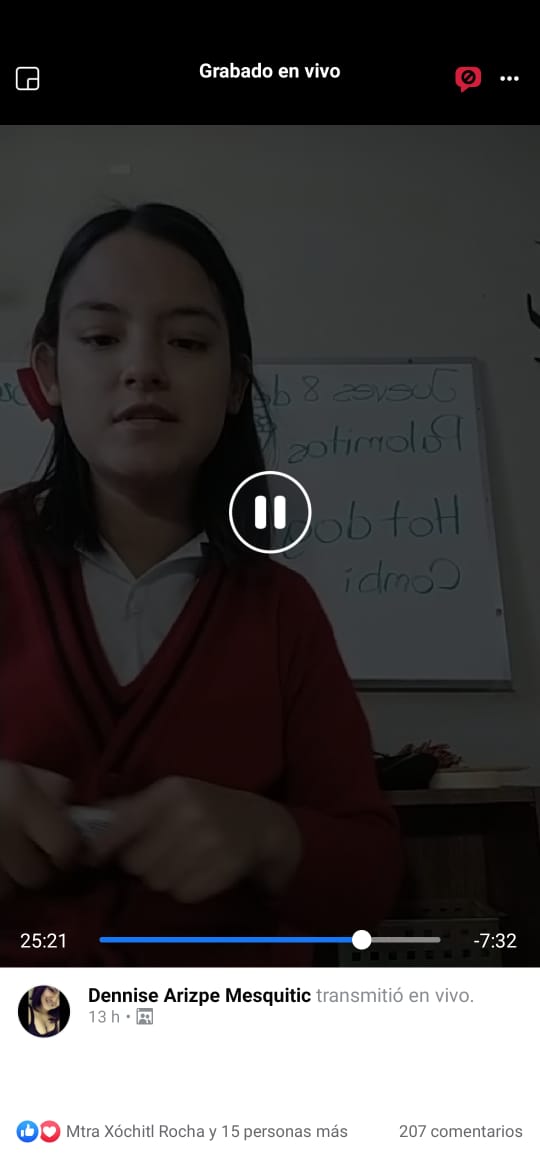 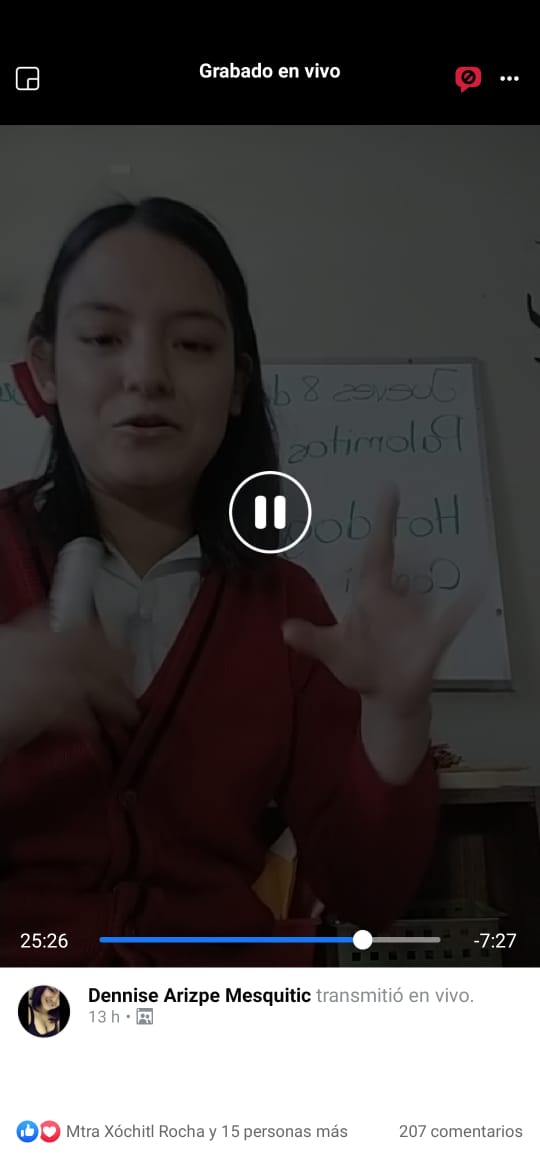 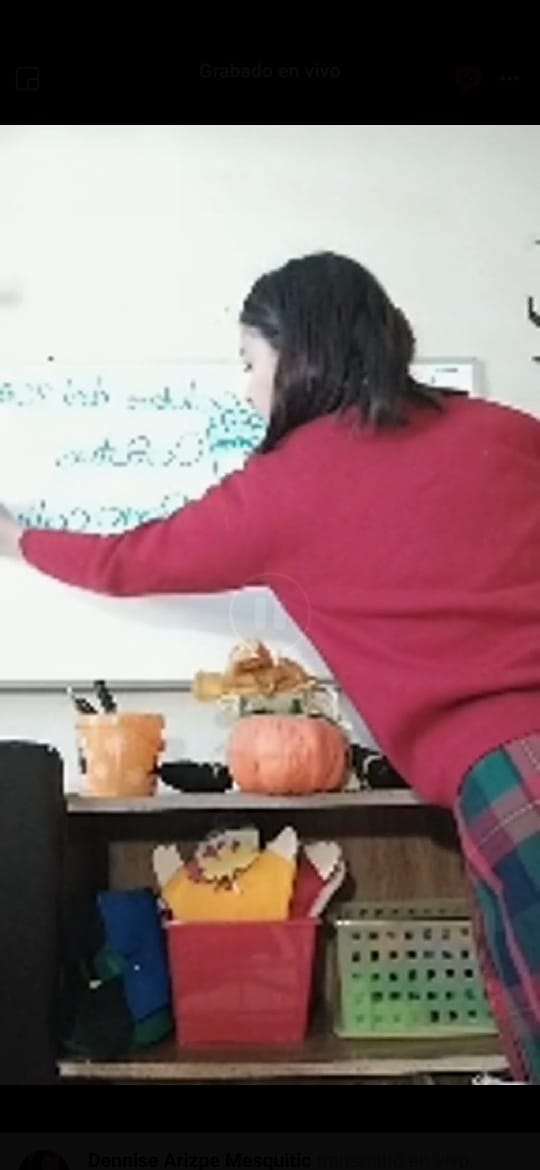 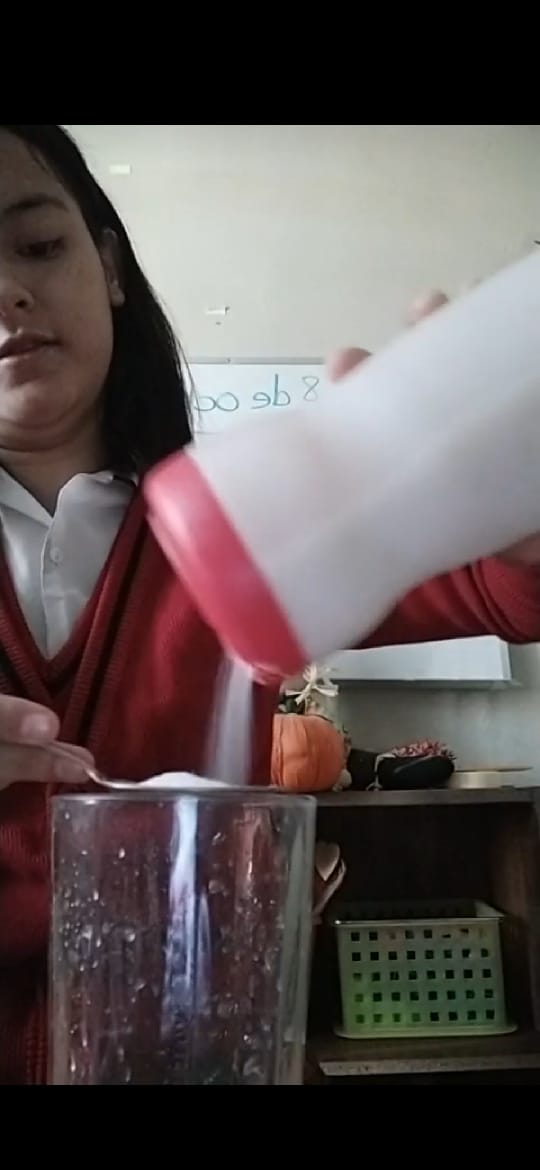 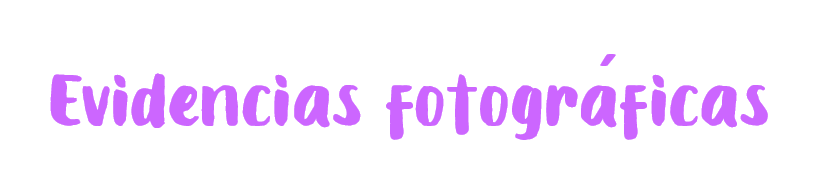